Escuela ComercialCámara de Comercio.Desarrollo Organizacional.
Actividades de la Semana 9.
Del 11 al 15 de Diciembre. 
Profesor Alejandro G. Valdés.
Grupos 53A
El Comportamiento Organizacional.
Es el estudio y la aplicación de los conocimientos acerca de la forma en cómo deben comportarse las personas en lo individual y en lo colectivo. Asimismo, trata de identificar maneras en que los individuos pueden actuar con mayor efectividad.
El Desarrollo Organizacional ayuda a que los empleados observen y practiquen el buen comportamiento de los individuos en la organización y facilita la comprensión de la complejidad de las relaciones interpersonales en las que interactúan las personas.
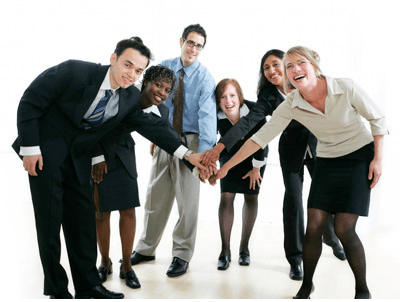 El Comportamiento Organizacional.
Actualmente la fuerza laboral es muy diversa, lo que significa que los trabajadores tienen una amplia gama de antecedentes educativos talentos y objetivos. Por ello los empresarios deben estar preparados para situaciones en que algunas personas desean imponer su propia voluntad y forma de trabajo, olvidando su compromiso con la empresa u objetivos de la misma.
En una empresa todas las personas tienen que estar relacionadas de manera estructurada para que su trabajo se coordine efectivamente; de no existir una estructura estas relaciones puede ocasionar problemas serios de cooperación, negociación y toma de decisiones.
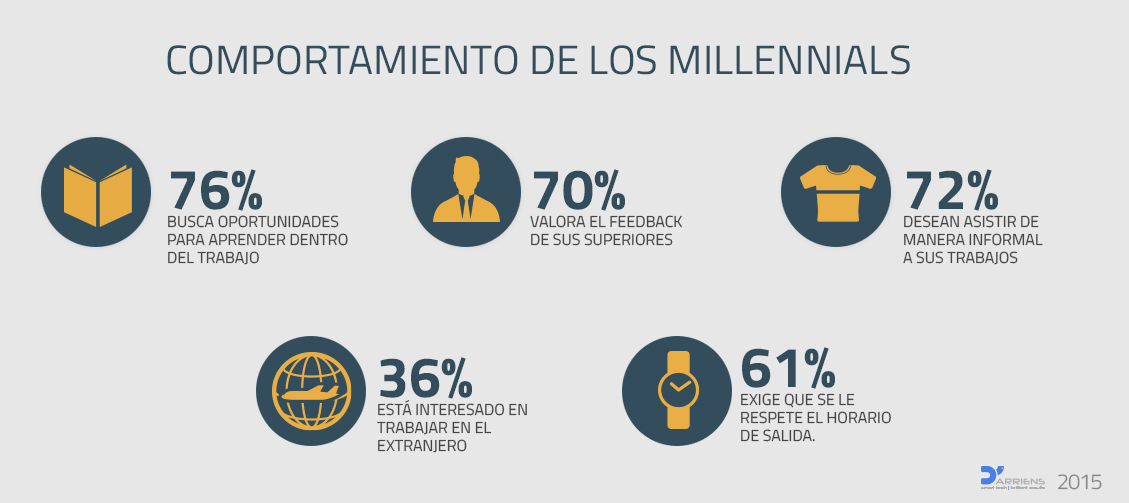 Variantes en el Comportamiento Organizacional.
Productividad.- la empresa es productiva si obtiene eficacia (logro de metas) y eficiencia (aprovechar tus recursos) al mismo tiempo.
Ausentismo.- toda empresa debe mantener bajo el ausentismo dentro de sus filas porque este factor modifica de gran manera los costos, la empresa no podrá llegar a sus metas si la gente no va a trabajar.
Satisfacción en el trabajo..- que la cantidad de recompensa que el trabajador recibe por su esfuerzo sea equilibrada y que los empleados se sientan conformes y estén convencidos que es eso lo que ellos merecen.
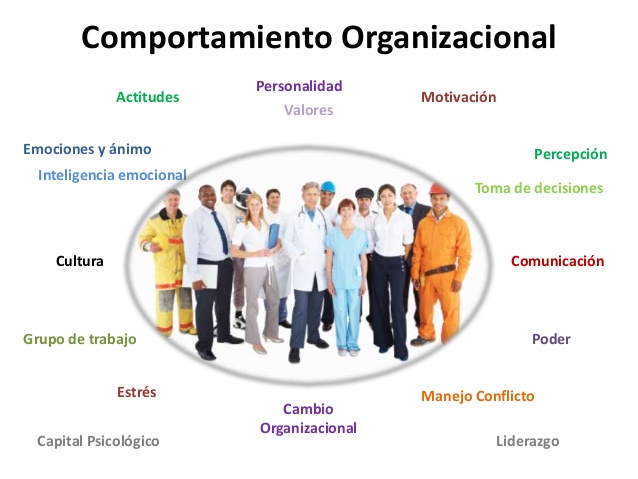 Instrucciones:
Realizar un Trabajo de Investigación donde incluyas una Tabla Comparativa de un grupo de trabajadores de alguna Empresa, con 10 aspectos de buen y mal comportamiento, especificando los resultados posibles.
Participar en clase con el planteamiento de tu propuesta, especificando los posibles resultados de un buen y un mal comportamiento en la Empresa.
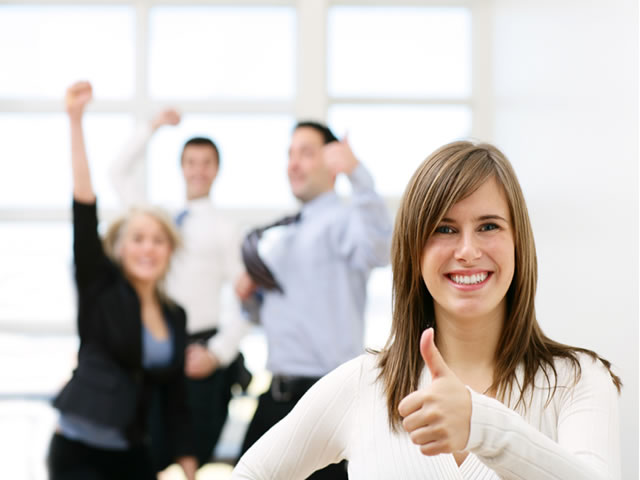 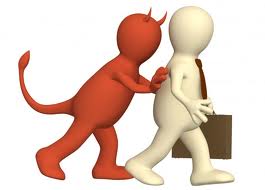